1.an elephant    一只大象        
2.an animal       一只动物
3.a kind of         一种的；某种的
4.all kinds of    各种各样的      
5.kind of / a little cute                       有点可爱
6.be friendly/kind/nice/good to sb.   对…友好
7.be from=come from              来自…
8.walk on two legs                   用两条腿走路
9.sleep all day                           睡一整天
10.really scary                          真地很吓人
1.an elephant    一只大象        
2.an animal       一只动物
3.a kind of         一种的；某种的
4.all kinds of    各种各样的      
5.kind of / a little cute                       有点可爱
6.be friendly/kind/nice/good to sb.   对…友好
7.be from=come from              来自…
8.walk on two legs                   用两条腿走路
9.sleep all day                           睡一整天
10.really scary                          真地很吓人
11.That’s a good name for her. 对她来说，是个好名字
12. like…a lot = like…very much 很喜欢…
13. be in great danger        处于极大危险之中
14. save animals                  救助动物
16. cut down many trees    砍倒很多树
17. cut them down              砍倒它们
11.That’s a good name for her.对她来说，是个好名字
12. like…a lot = like…very much 很喜欢…
13. be in great danger         处于极大危险之中
14. save animals                  救助动物
16. cut down many trees    砍倒很多树
17. cut them down              砍倒它们
My favorite animal
    I like animals and dogs are my favorite animals.
    I have a pet dog (from my parents). His name is Peter. He is really beautiful. He is brown and white with blue eyes. He is kind of shy.
   He can walk on two legs. He likes to play balls and he sleeps all  day. He also likes taking a walk with me. I think he is my best friend.
  Animals are our friends. We must be friendly to them.
Check the answers.
like    beautiful     Africa    years     lives        because
This is Becky. Isn’t she _________? She is from _______. She is twelve _____ old. I ____ Becky _______ she is smart and friendly. She _____ in Blackwood Zoo.
beautiful
Africa
years
like
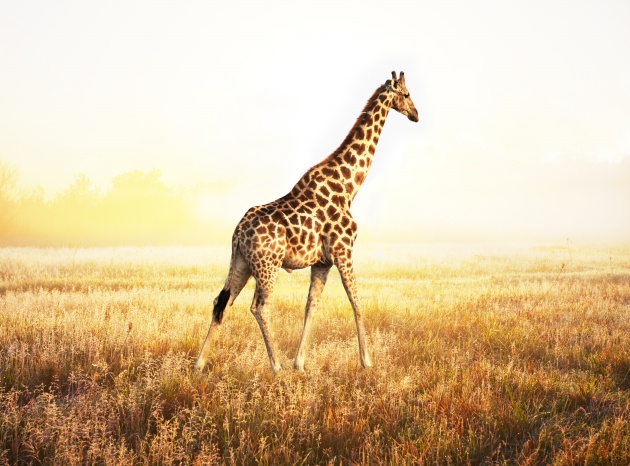 because
lives
标题：                My favorite animals

第一段：(开头) 
Do you like animals?I like animals . My favorite animals are pandas.
你喜欢动物吗？我喜欢动物，我最喜欢的动物是狗.
产地及居住地
(1)这是贝贝。它是一只大熊猫。它来自中国四川。
This is Beibei. It is a panda. It                           Sichuan,
 China.
(2)它目前在湛江动物园生活Now it                            Zhanjiang Zoo
年龄、外貌、
(3)贝贝五岁了。
 (4)它黑白相间,并且有一双大眼睛
comes    from
lives           in
产地及居住地
(1)这是贝贝。它是一只大熊猫。它来自中国四川。
This is Beibei. It is a panda. It                           Sichuan,
 China.
(2)它目前在湛江动物园生活Now it                            Zhanjiang Zoo
comes    from
lives           in
年龄、外貌、
(3)贝贝五岁了。
 Beibei is                                                 .     
(4)它黑白相间,并且有一双大眼睛
Beibei is                                        with two big eyes.
性情
(5)它看起来很漂亮也很可爱,但有时它有点害羞It                                    and cute.  
But sometimes it's                                         .
5           years          old
black    and     white
looks   beautiful
kind     of             shy
习性爱好
(6)它喜欢吃竹子。It                            bamboo.(7)它整天都喜欢睡觉It                                                           .
likes    eating
likes    sleeping     all         day
第三段：(结尾) 
Pandas(Amimals) are our friends. 
We must be friendly to them.
大熊猫是我们的朋友. 我们必须对它们友好。

(在介绍某种动物时,应重点写它的产地、外貌、性情、习性等方面。)
My favorite animal
    I like animals and dogs are my favorite animals.
    I have a pet dog (from my parents). His name is Peter. He is really beautiful. He is brown and white with blue eyes. He is kind of shy.
   He can walk on two legs. He likes to play balls and he sleeps all  day. He also likes taking a walk with me. I think he is my best friend.
  Animals are our friends. We must be friendly to them.
My Favorite Animal
    Do you like animals?I like animals . My favorite animals are pandas.
     This is Beibei. It is a panda. It comes from Sichuan, China. Now it lives in Zhanjing Zoo. It is five years old. It's black and white with two big eyes. It looks beautiful and cute. But sometimes it's kind of shy. It likes eating bamboo. It likes sleeping all day. 
     Pandas are our friends. We must be friendly to them.